Konu 1
Kalite ile ilgili kavramlar
Kalitenin tanımı
Mükemmellik derecesi?

Nitelik?

Üstün dizayn ya da belirli bir dizayna uygunluk?

Amaca uygunluk derecesi?
Ürün kalite düzeyini belirlemede dikkate alınan faktörler
Pazara yönelik kalite
Dizayn kalitesi
Uygunluk kalitesi
Tüketici tercihi
Duyusal özellikler
Kalite karakteristikleri
Raf ömrü
Dizayn ve üretim maliyetleri
Üretim yöntemi ve teknolojik olanaklar
Servis gereksinimleri ve maliyetleri
Kalite
K = P / B
K: kalite
P: performans
B: beklenti

K>1 ise tüketici beklentisi karşılanmaktadır
Kalite, belirli spesifikasyonlar yardımıyla objektif olarak belirlenebilir.

Kaliteyi belirlemede kullanılan spesifikasyonlar amaca göre değişebilir.

Ürünün hitap ettiği tüketici sayısı kalite oluşumunda önemlidir.
U.H.T. süt üreten A firması ürünlerinde altı aylık bir dayanıklılık düzeyi gerçekleştirmiştir. 

B firmasının aynı ürünü üç ay dayanabilmekte, fakat ondan %25 daha ucuz satılmaktadır. 

Fiyat-dayanıklılık yönünden, A firmasının sütleri B firmasına açık bir üstünlük sağlamakla birlikte B firmasının sütleri piyasada daha fazla satılmakta ve gün geçtikçe aleyhte farkın arttığı görülmektedir. 

Bunun nedenini ortaya koymak için yapılan araştırmada; üç aylık bir dayanıklılığın tüketici açısından yeterli olduğu, bu nedenle de fiyatı ucuz olan B sütünün tercih edildiği anlaşılmıştır.
Kalite kontrolü
Yasalara uygun olarak, tüketici isteklerini en ekonomik düzeyde karşılamak amacı ile işletme organizasyonu içindeki çeşitli ünitelerin kalitenin yaratılması, yaşatılması ve geliştirilmesi yolundaki çabalarını birleştirip koordine eden etkili sisteme TOPLAM KALİTE KONTROLU denir. 

Toplam kalite kontrolü çeşitli düzeydeki yöneticilere yol gösteren, daha doğru ve etkin karar vermelerine yardımcı olan bir araçtır.
Kalitenin boyutları
Kullanıma uygunluk
Dizayn kalitesi
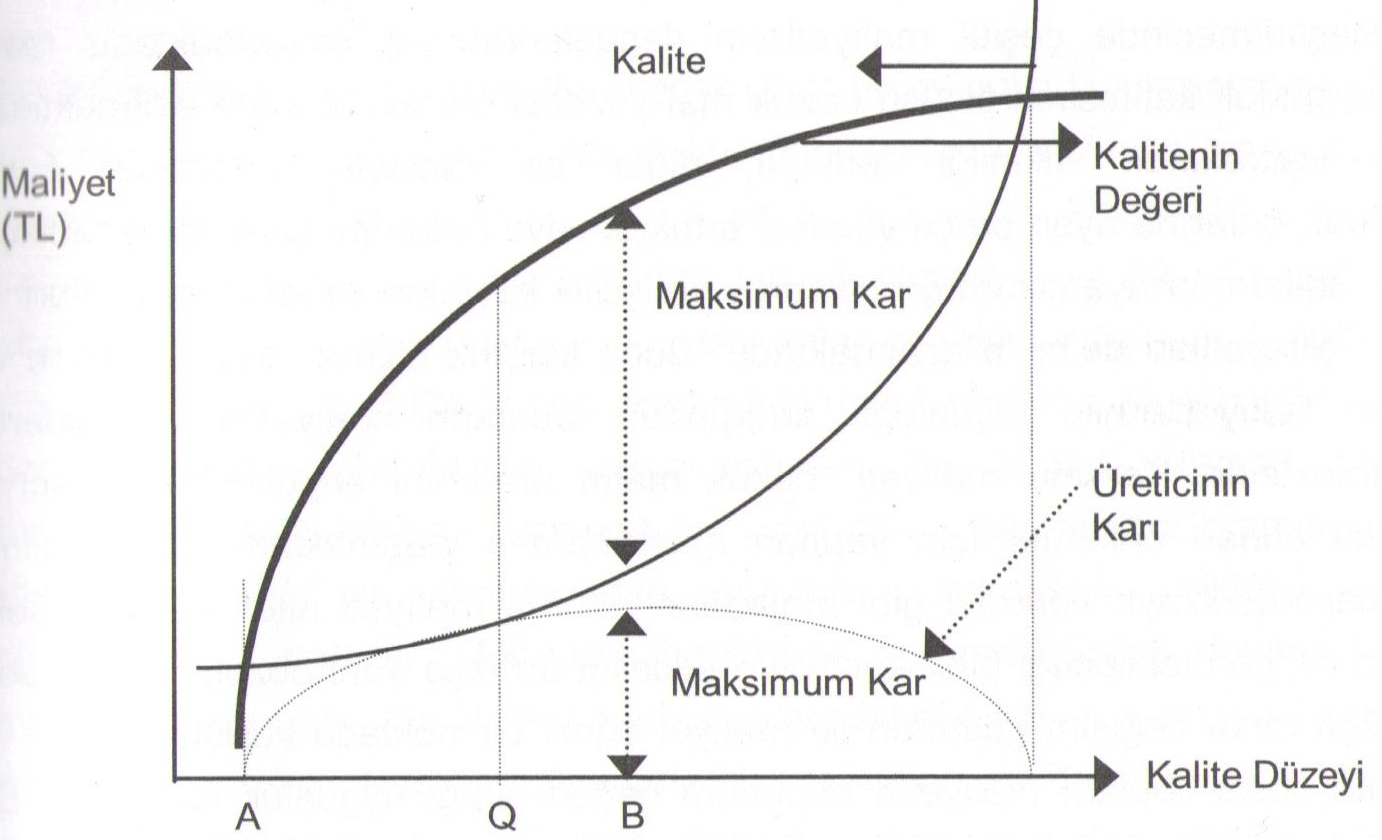 Uygunluk Kalitesi
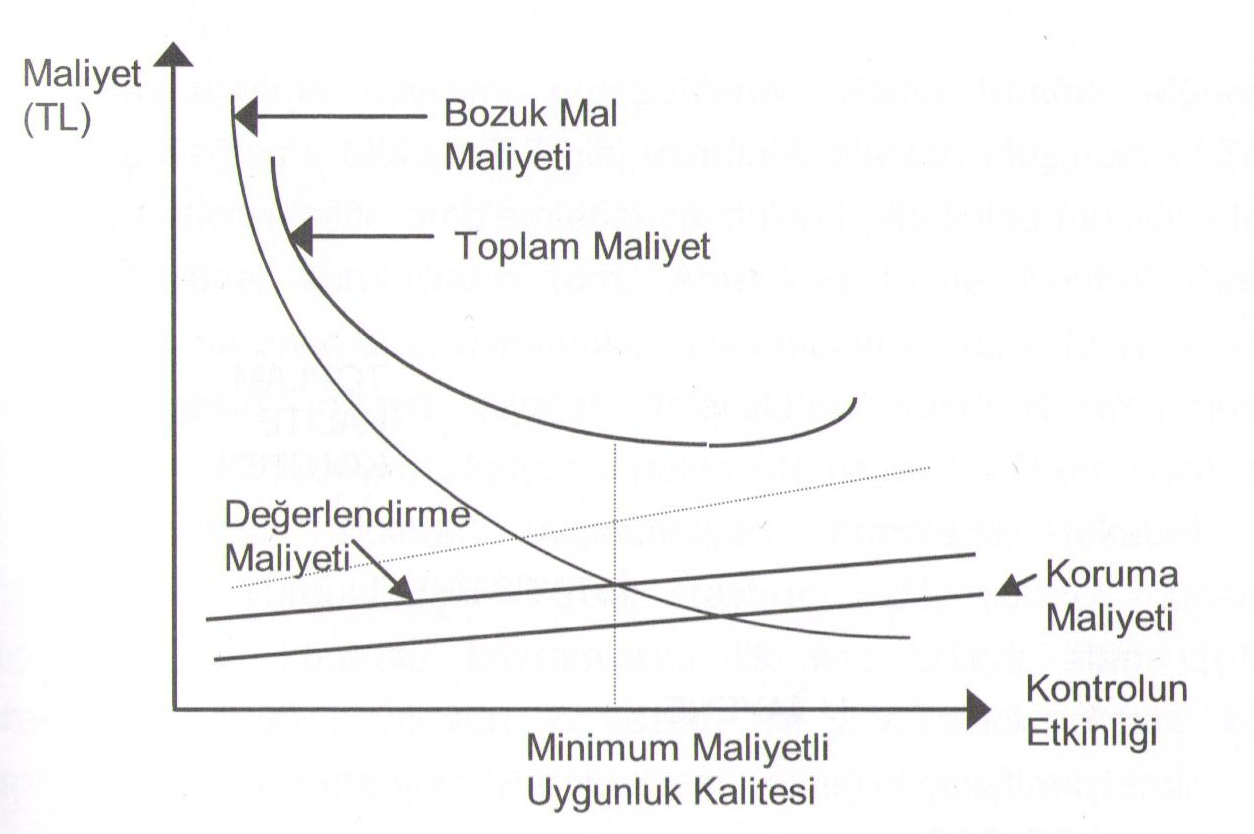